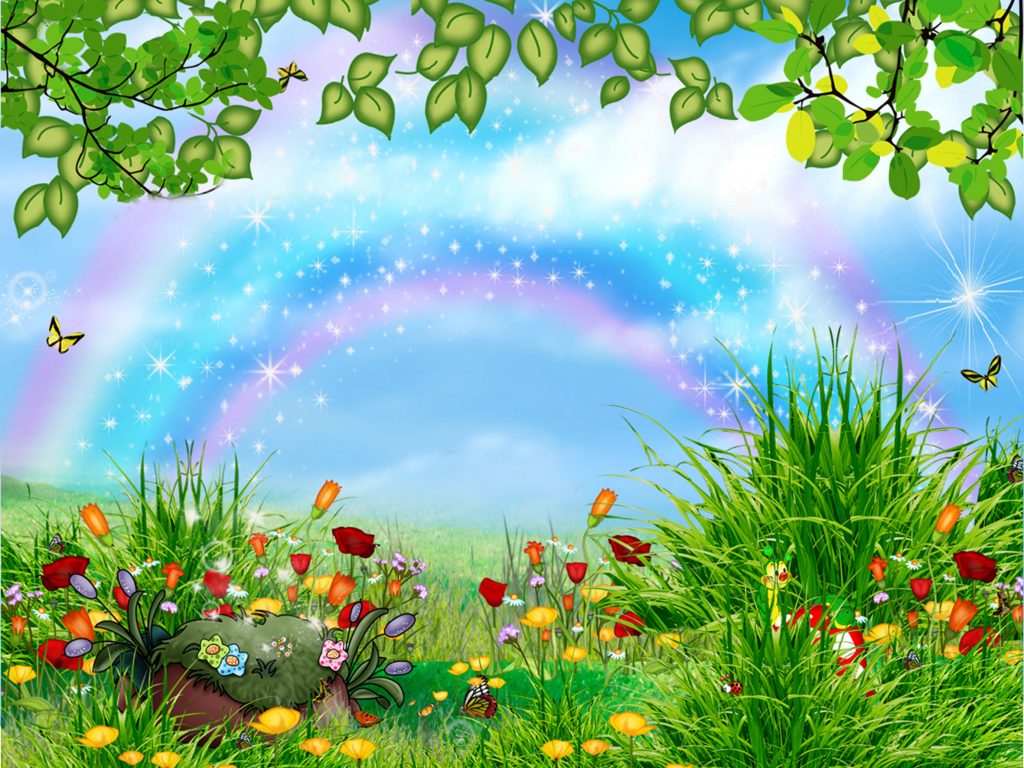 ПРОЕКТ:«ЛОГОСКАЗКИ В КОРРЕКЦИОННОЙ РАБОТЕ С ДЕТЬМИ»
« ЛОГОСКАЗКИ
 В КОРРЕКЦИОННОЙ
 РАБОТЕ С ДЕТЬМИ » 
 ВЫПОЛНИЛИ:  
 ВОСПИТАТЕЛЬ 
ИБРАГИМОВА ПАТИМАТ БЕЙБАЛАЕВНА

                                                                                                     УЧИТЕЛЬ-ЛОГОПЕД 
А                                                                                    МИРОВА ВАСИЛЯ РАИСОВНА
ПОДГОТОВИЛА: 
УЧИТЕЛЬ-ЛОГОПЕД
МБДОУ№12 Г.МОЗДОКА
ВАСИЛЕНКО ГАЛИНА АНАТОЛЬЕВНА
АКТУАЛЬНОСТЬ ПРОЕКТА
В последние годы наблюдается рост числа дошкольников с нарушениями речевого развития. Задачи логопедической работы сводятся к социальной адаптации и интеграции ребенка, имеющего речевое нарушение, в среду нормально развивающихся сверстников. Необходимо развитие звуковой стороны, словарного запаса, грамматического строя , связной речи. Одним из видов инноваций в логопедической практике являются -   ЛОГОСКАЗКИ. 
Логопедическое воздействие в игровой, сказочной форме является наиболее универсальным, комплексным и результативным методом воздействия в коррекционной работе.
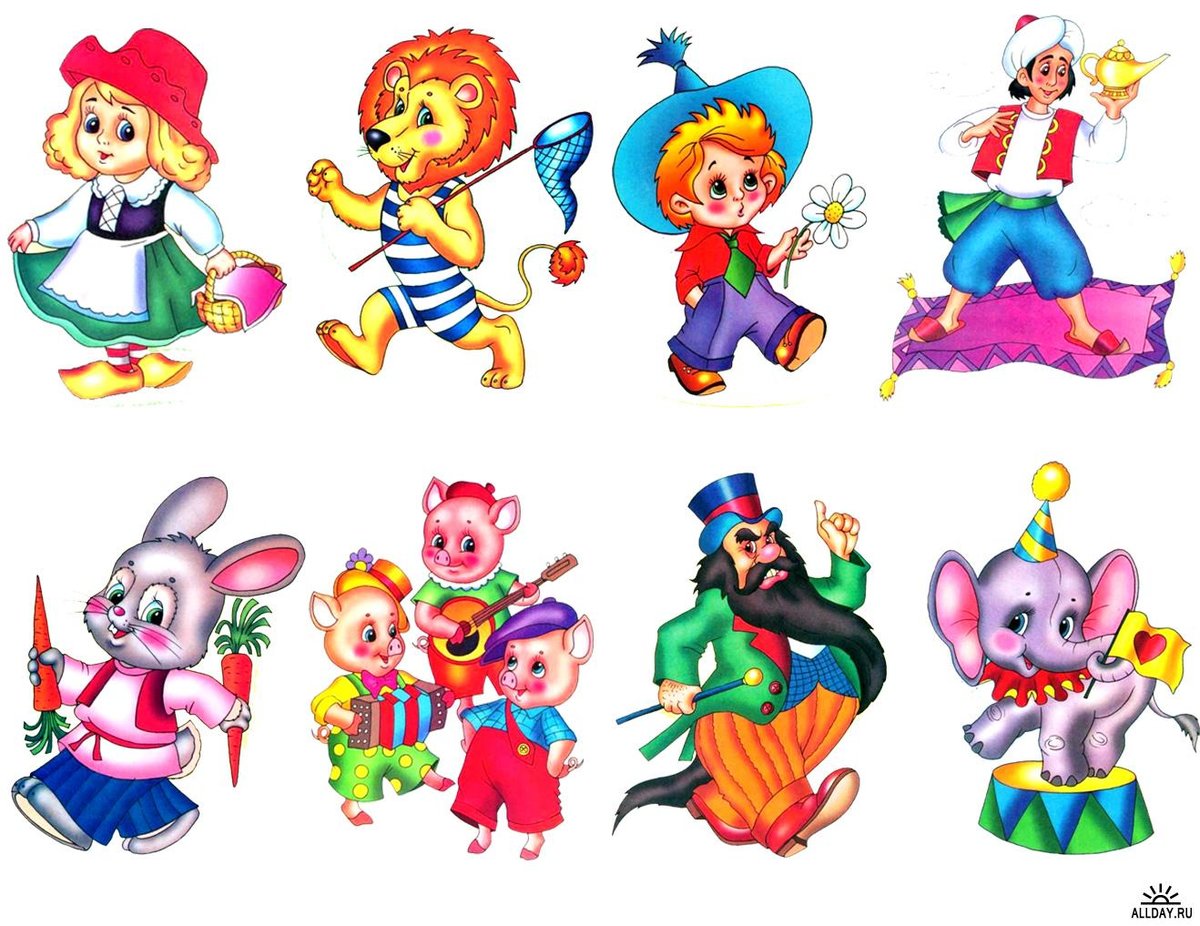 ЦЕЛЬ :
Коррекция и развитие речи дошкольников через использование  логосказок
Основная цель  логосказки – всестороннее, последовательное развитие речи детей и связанных с ней психических процессов (внимания, памяти, мышления, воображения)  путём использования элементов  сказкотерапии.

Тип проекта:  долгосрочный 
                           (сентябрь - май)
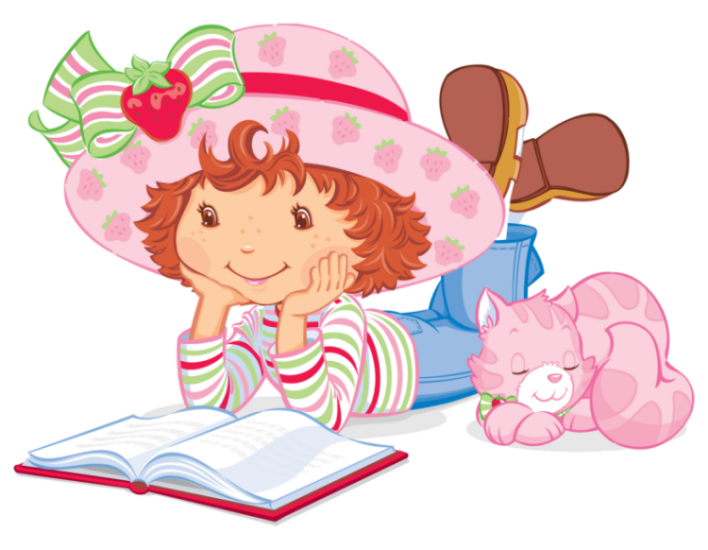 ГИПОТЕЗА
Приёмы  сказкотерапии – логосказки  являются одними из оптимальных приёмов при работе с детьми с          нарушениями речи.
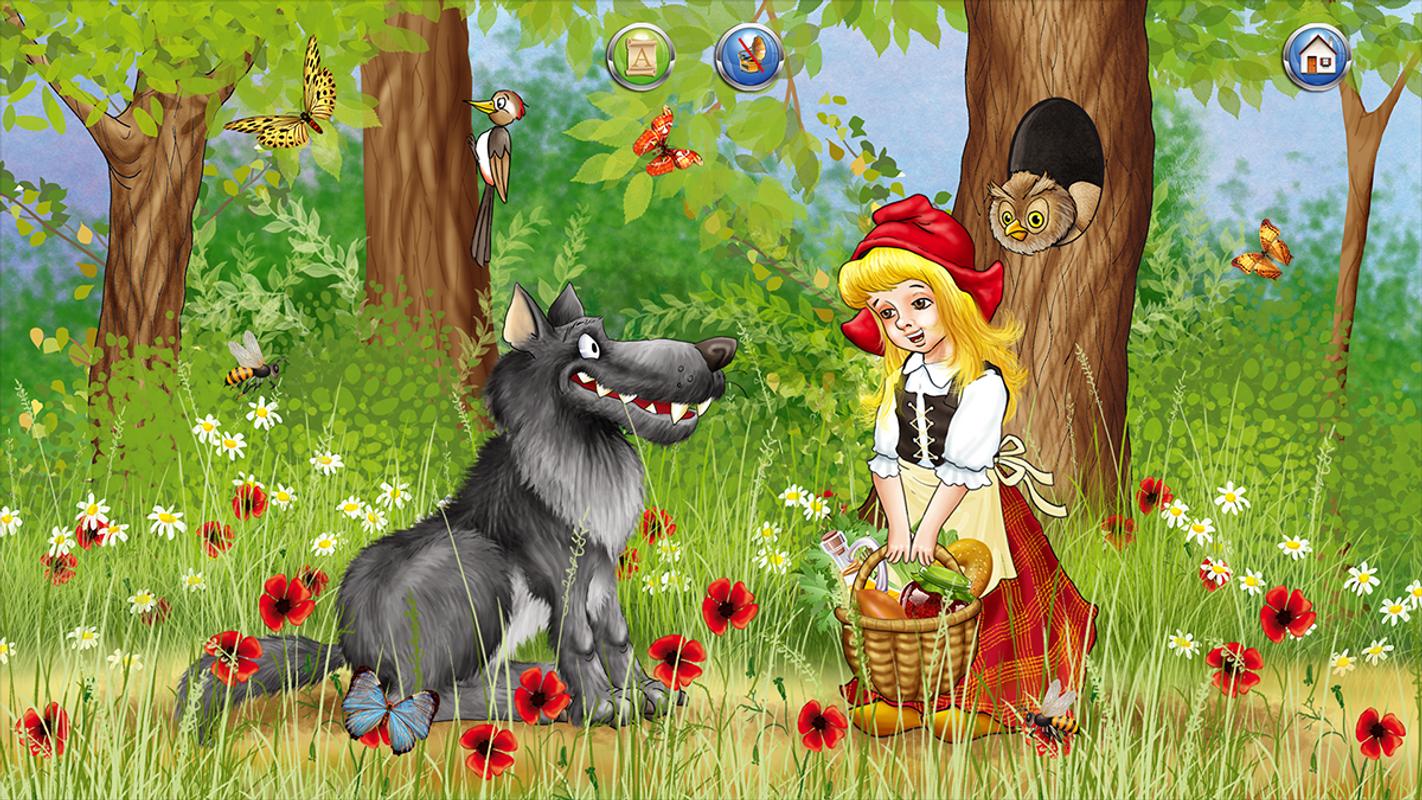 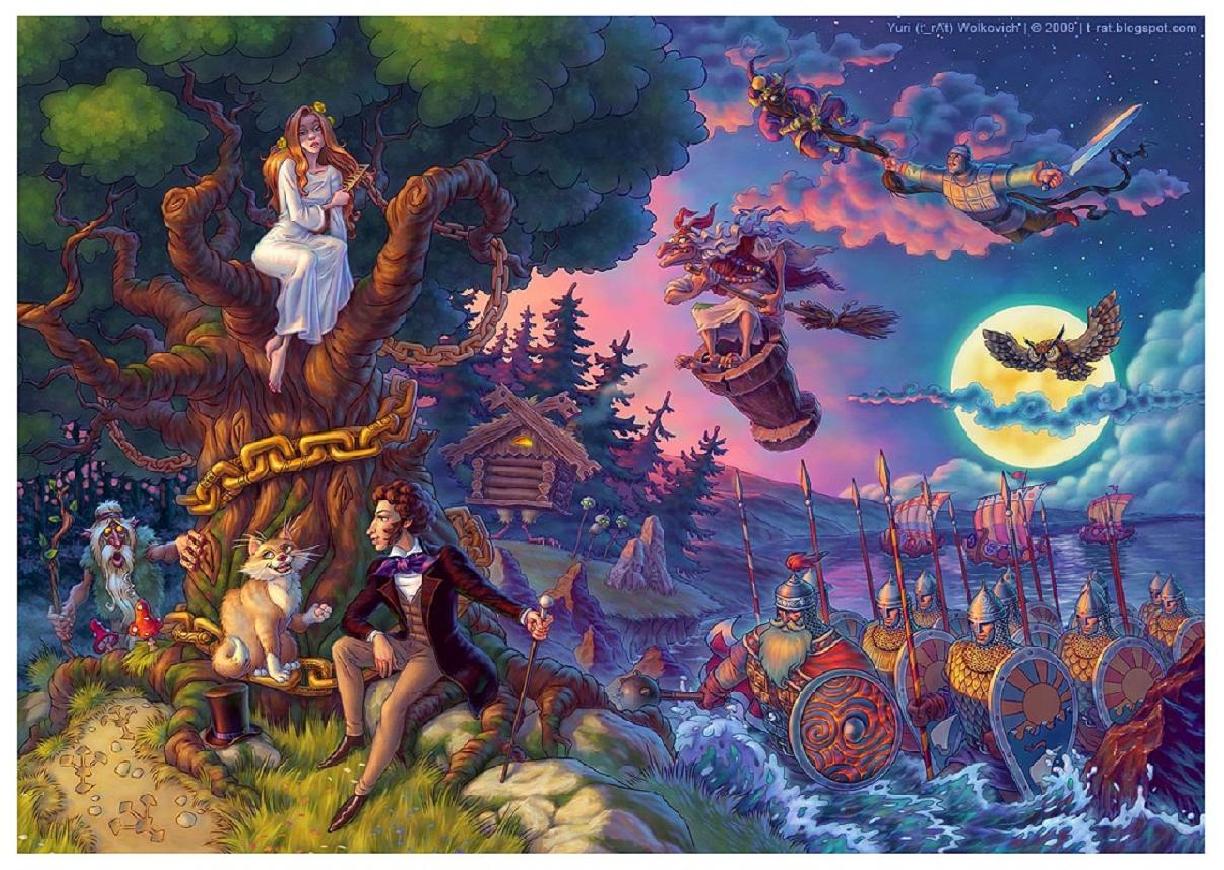 ЗАДАЧИ
1. Систематизировать методический и                 дидактический   материал по теме проекта.
2. Апробировать  разные виды логосказок  в практике работы.
3. Обогатить предметно-развивающую речевую      среду по теме.
4. Развивать   все  компоненты  устной  речи   детей  (лексическую  сторону, грамматический   строй  речи,  звукопроизношение,  связную  речь)  в различных формах и видах детской  деятельности.
5. Вовлекать родителей в единое          пространство «семья – детский сад».
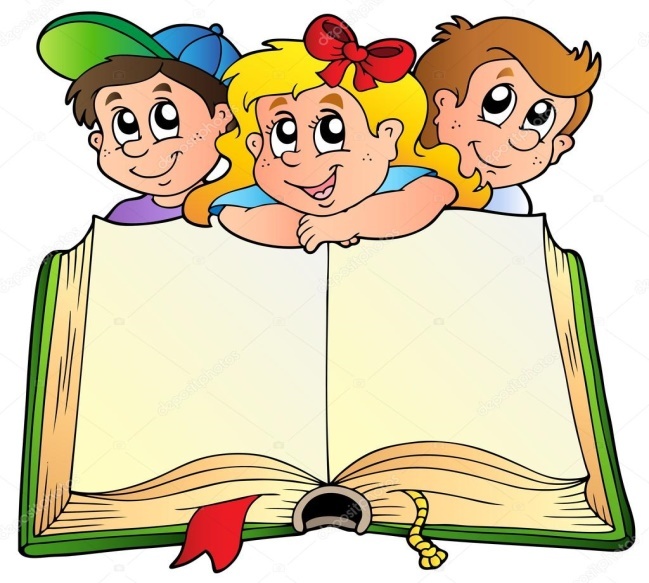 ПРОГНОЗИРУЕМЫЕ  РЕЗУЛЬТАТЫ :
1.  Разработка  дидактического  материала  (создание  картотек  по логосказкам;  дидактических и развивающих игр; разных видов театров)
2. Активное применение  логосказок в коррекционной работе с детьми;
3. Овладение детьми грамотной и связной речью, лексико-грамматическими средствами языка;
4. Выразительное  интонирование  детьми  голосов  героев  сказок,  передача  мимикой  и движениями эмоциональных состояний героев;
5. Активизирование психических процессов;
6.  Доброжелательное отношение друг к другу;
7. Вовлечение  родителей в единое пространство «Семья - детский сад».
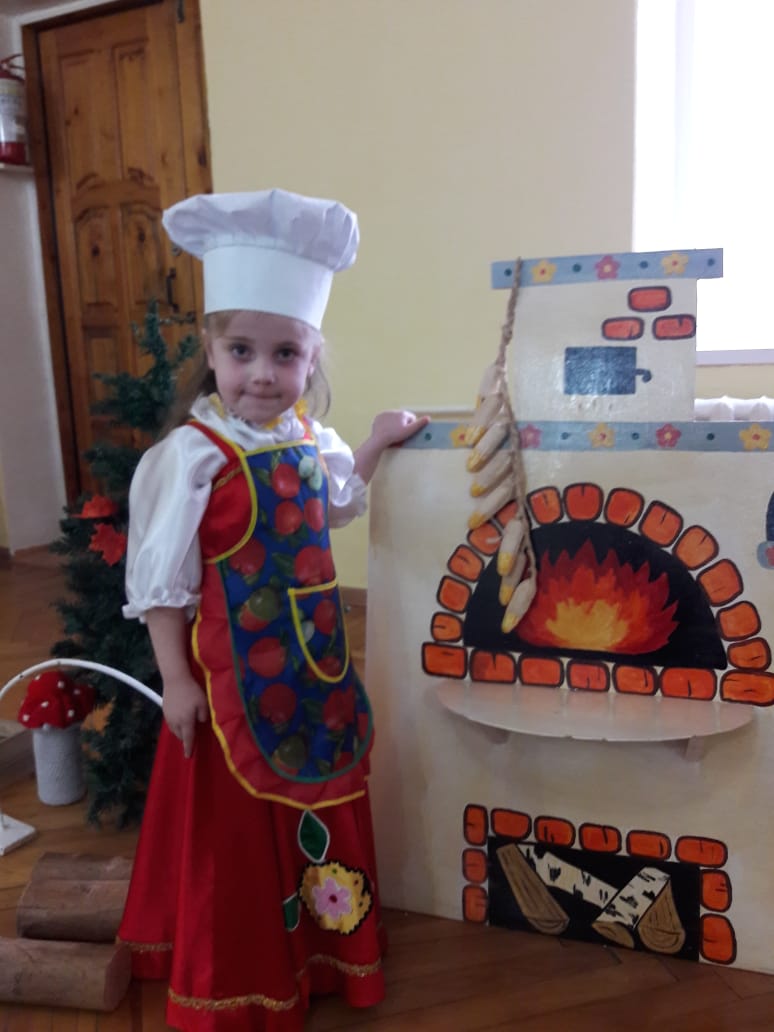 1 этап проекта - подготовительный
1. Изучение методической  литературы по данной теме; опыта работы коллег средствами информационных ресурсов.
2. Подготовка методической базы (картотек, конспектов занятий, игрового и дидактического оборудования).
3. Составление перспективного плана;
4. Вовлечение родителей для участия  в реализации проекта.
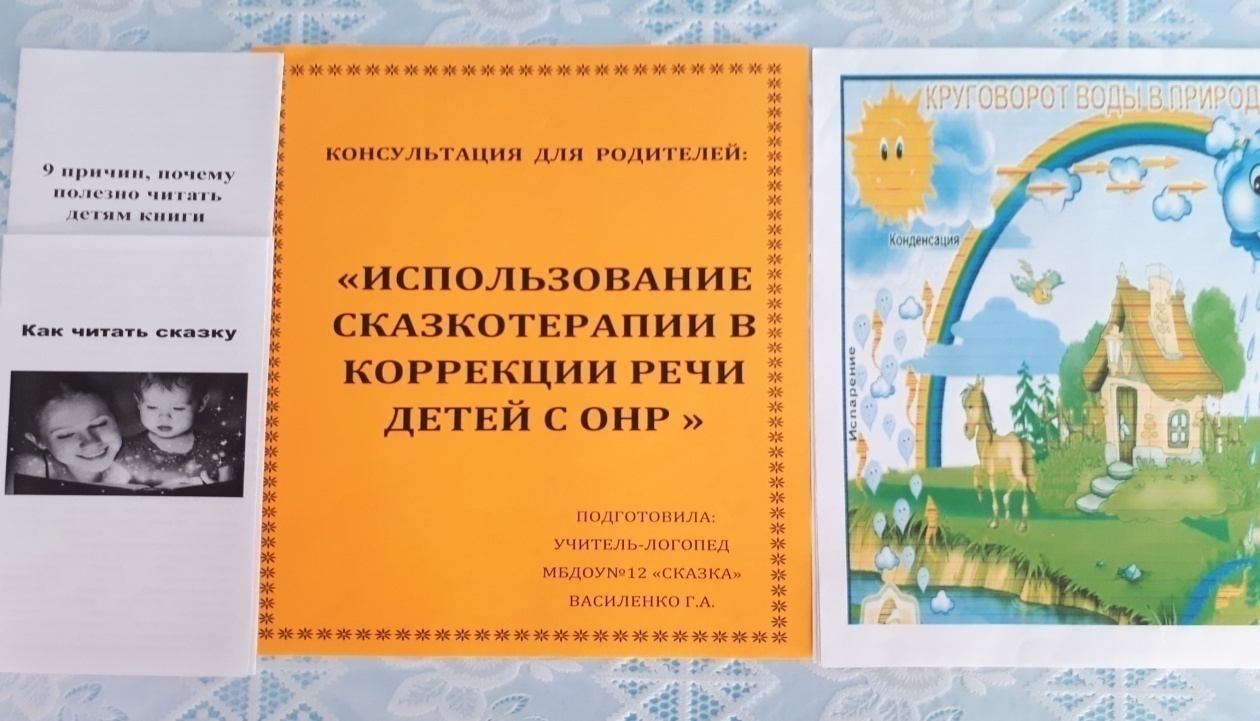 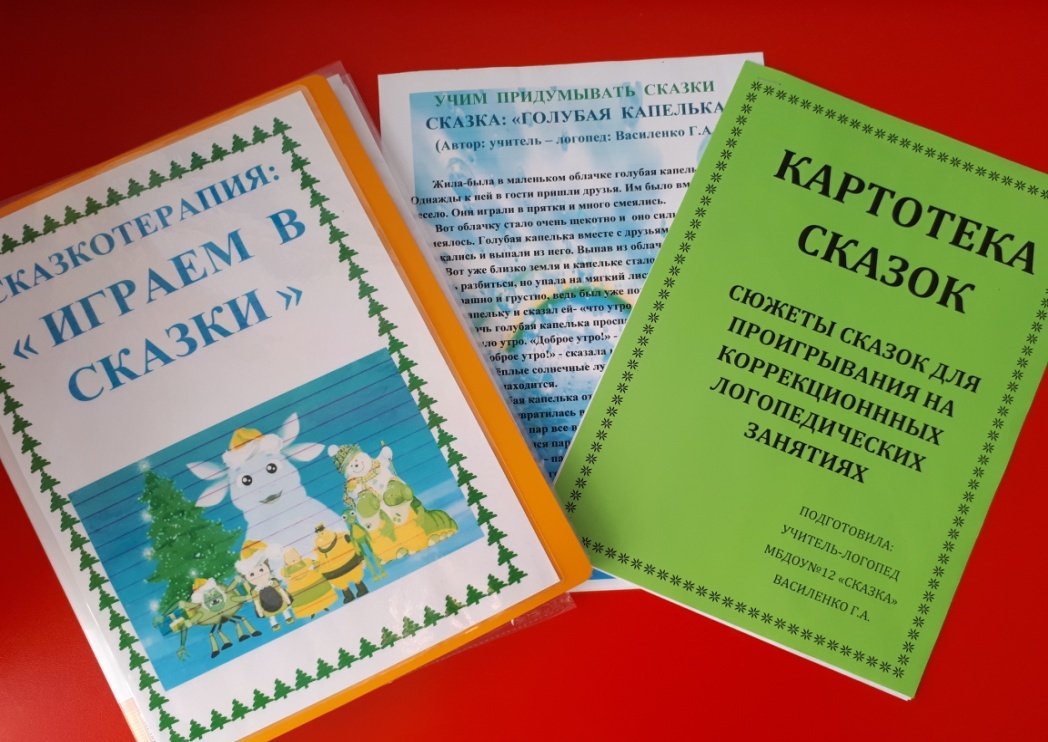 2 этап - основной
1. Применение разных видов логосказок в коррекционной  работе с детьми.
2. Обогащение предметно – развивающей среды:  оформление  «волшебных книг» родителями и детьми; изготовление разных видов театров. 
3. Подбор дидактического материала по следующим видам логосказок:
      Артикуляционные; Пальчиковые; Фонетические; Лексико-   грамматические; Сказки, способствующие формированию связной речи; Сказки по обучению грамоте.
4. Проведение консультаций, мастер – классов  для педагогов и родителей.
5. Организация выставок.
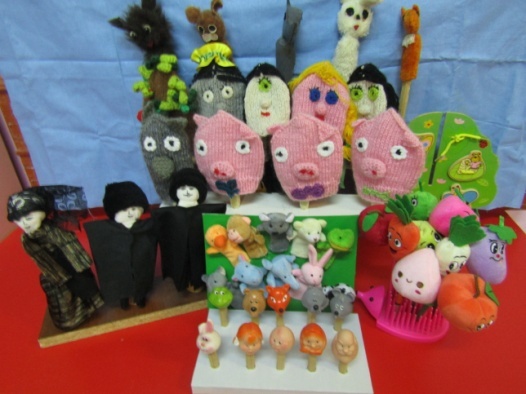 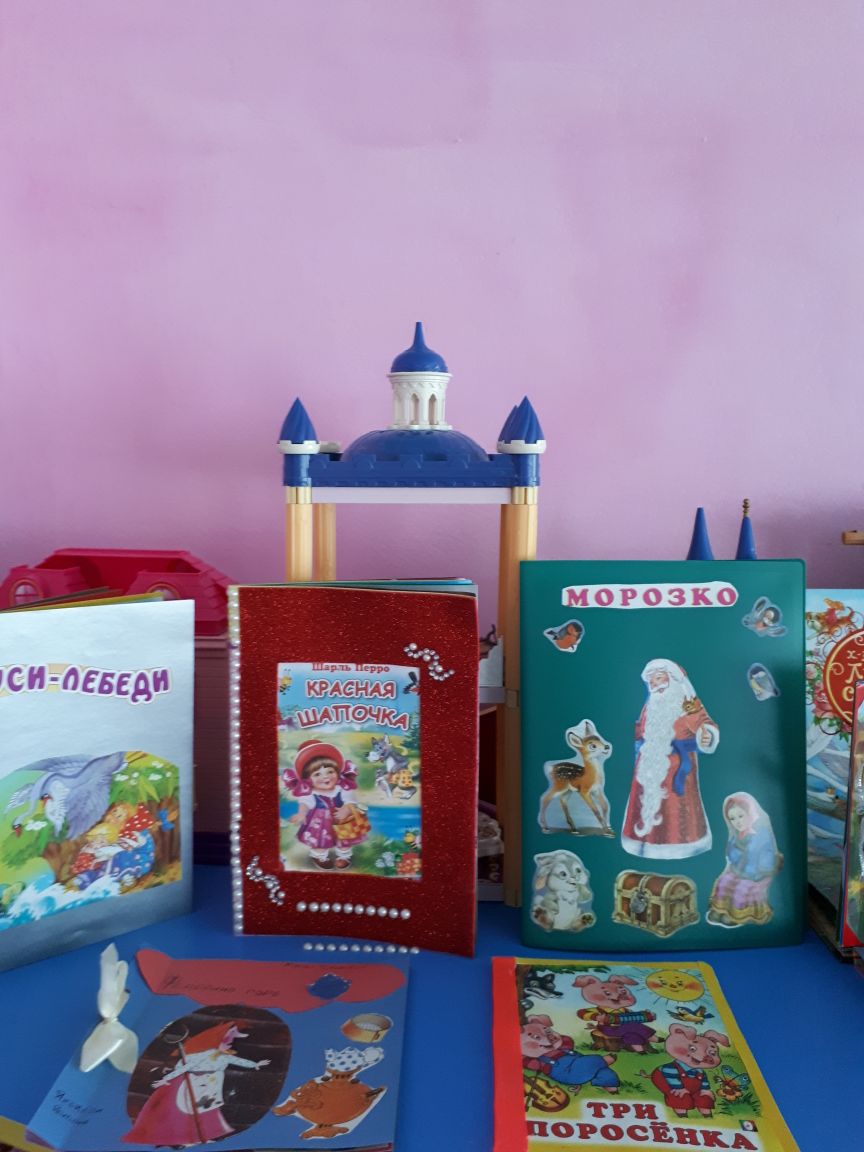 3 этап - заключительный
Презентация проекта;
Итоговое совместное развлечение «Праздник чистой речи»;
Мониторинг всех речевых процессов;
Итоги конкурсов, выставок ; награждение грамотами участников проекта;
Обобщение опыта работы с коллегами по данной теме.
Предметно-развивающая среда
Для проведения коррекционно –   развивающей работы по логосказкам  необходима  соответствующая предметно –  развивающая среда. Сюда входят различные виды театров (настольный, Би–ба-бо, пальчиковый, теневой и другие), ширмы, костюмы, шапочки – маски, наборы дисков для прослушивания сказок; картотеки по логосказкам …
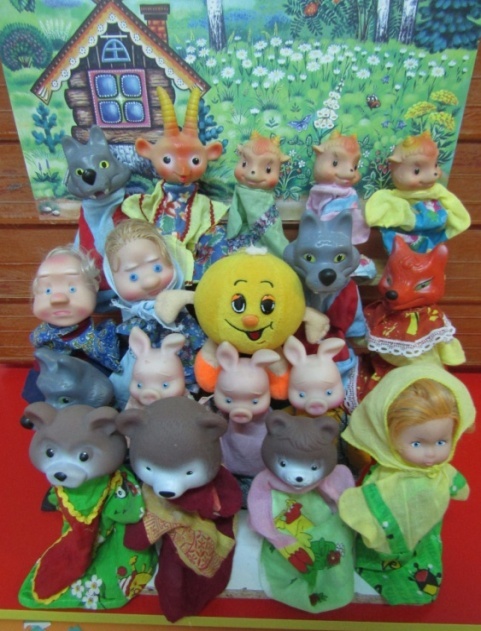 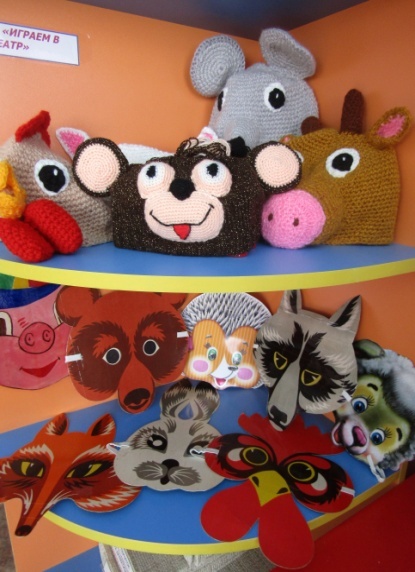 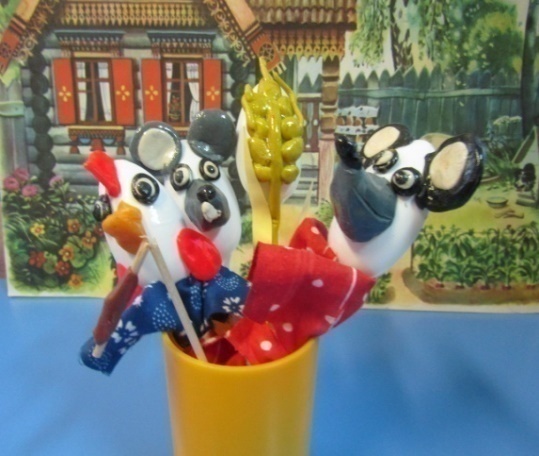 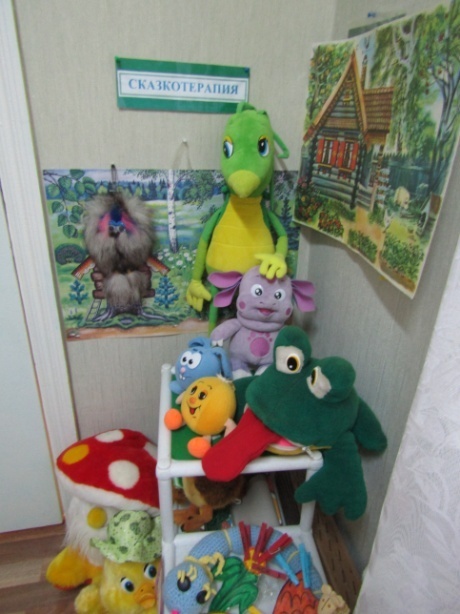 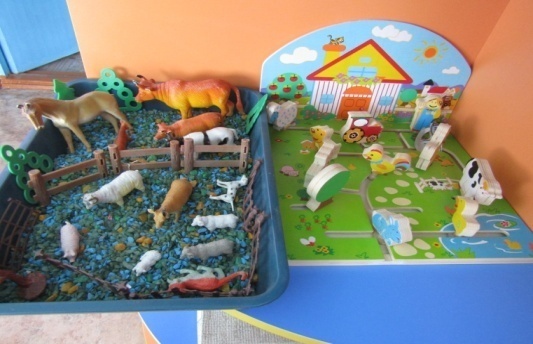 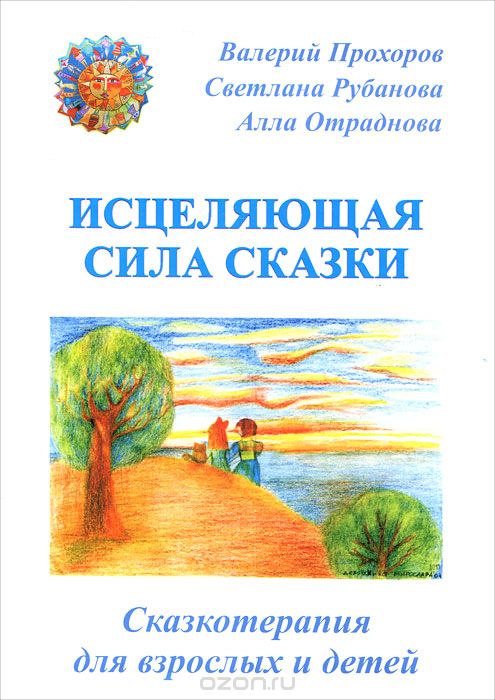 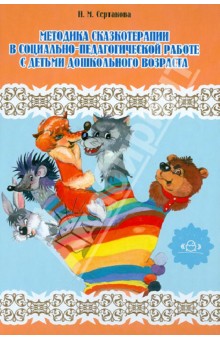 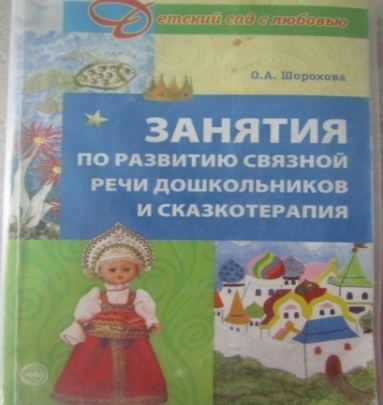 ВИДЫ ЛОГОСКАЗОК
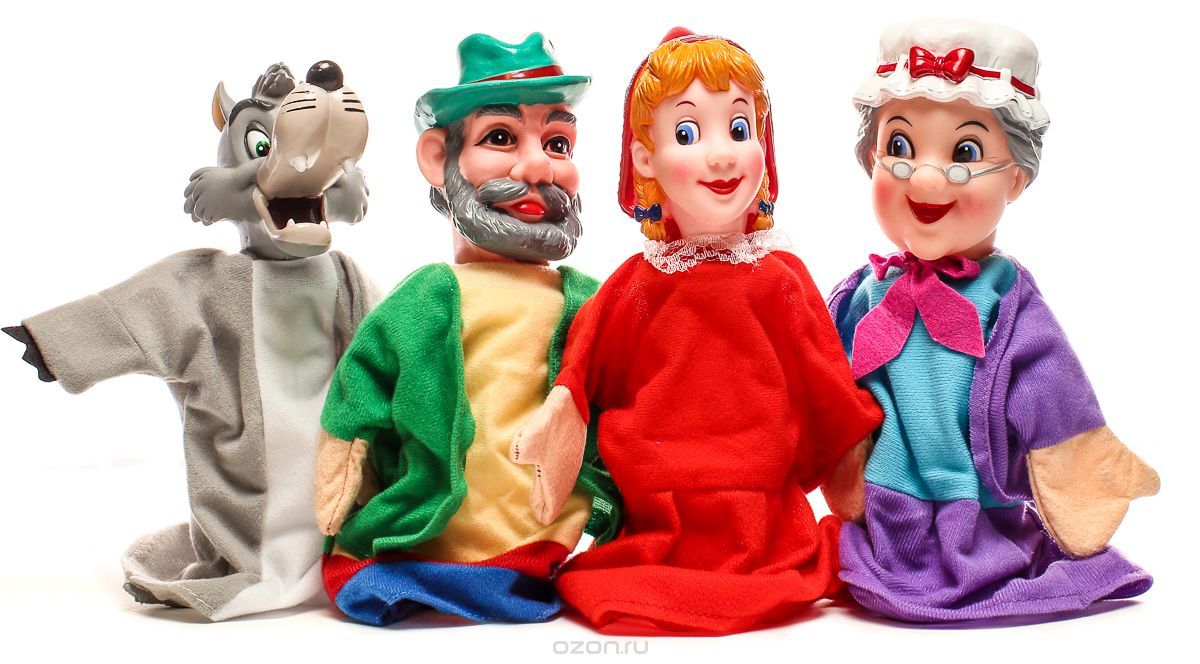 АРТИКУЛЯЦИОННЫЕ (развивают речевое дыхание, артикуляционную моторику)
ПАЛЬЧИКОВЫЕ (развивают мелкую моторику)
ЛЕКСИКО – ГРАММАТИЧЕСКИЕ (обогащают словарный запас, закрепляют знания грамматических категорий)
СКАЗКИ ПО РАЗВИТИЮ СВЯЗНОЙ РЕЧИ (развивают монологическую речь)
СКАЗКИ ПО  ОБУЧЕНИЮ ГРАМОТЕ (знакомят со звуками и буквами)
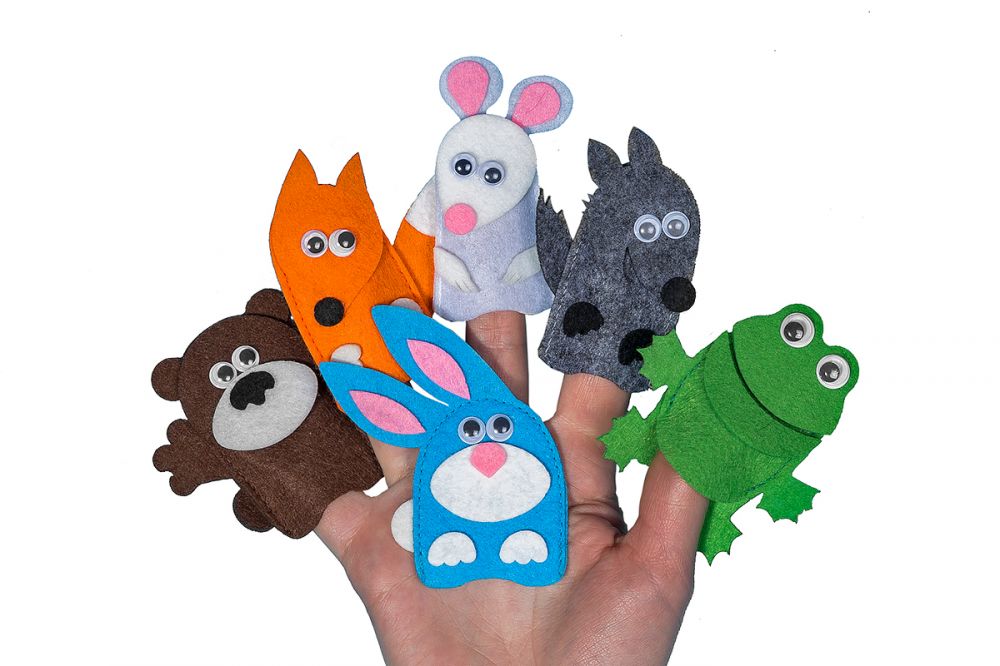 Артикуляционные сказки
Комплексы артикуляционных упражнений объединяются в виде увлекательных сказок о Язычке. Такие сказки вызывают у детей интерес к органам артикуляции, развивают их подвижность, активизируют зрительное восприятие.Игровым персонажем, который создает благоприятный эмоциональный фон на индивидуальных занятиях является лягушонок- Кваки ,  Грибок-Добрячок ,попугай –Кеша…… Заинтересованность ребенка повышается во время самостоятельной работы  с этими  замечательными игрушками.
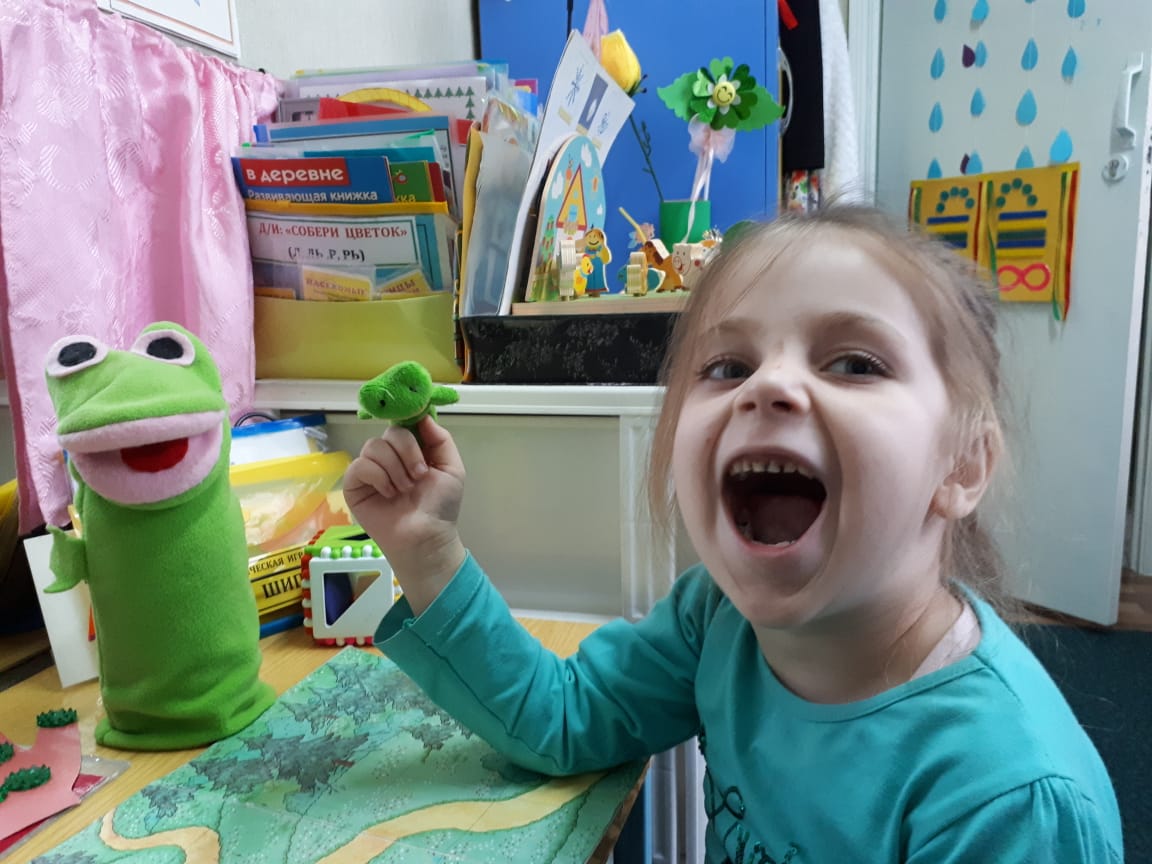 Артикуляционная сказка «Лиса и Колобок»
Бежала лиса по лесу. Хвостиком махала  (язык вправо –  влево ). Навстречу ей колобок  (надули щеки).
 Лиса облизнулась (облизать широким языком верхнюю губу).
И говорит: «Сядь, колобок, ко мне на язычок и спой свою песенку 
(Язык чашечкой ).
Колобок сел лисе на язычок,                 а лиса его и проглотила
 (Убрать чашечку в рот).
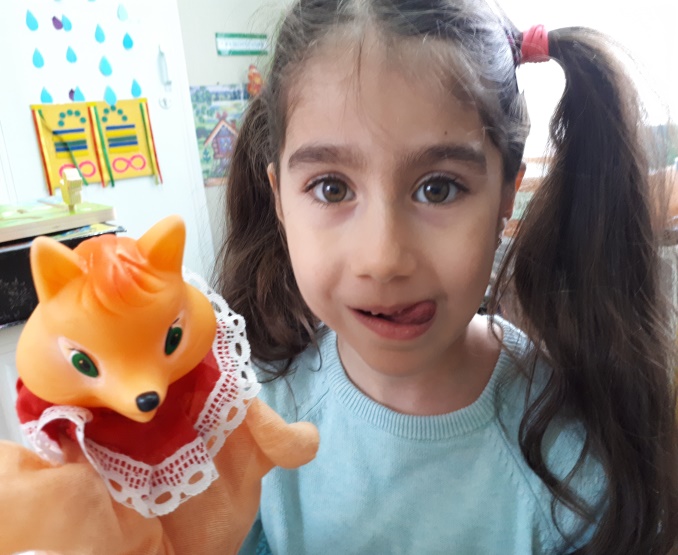 Пальчиковые сказки
- стимулируют действие речевых зон коры головного мозга, что положительно сказывается на исправлении речи детей;
- развивают мелкую моторику; - совершенствуют психические процессы: внимание и память, которые тесно связанны с речью; - повышают интерес детей к русским народным сказкам, к малому фольклорному жанру.
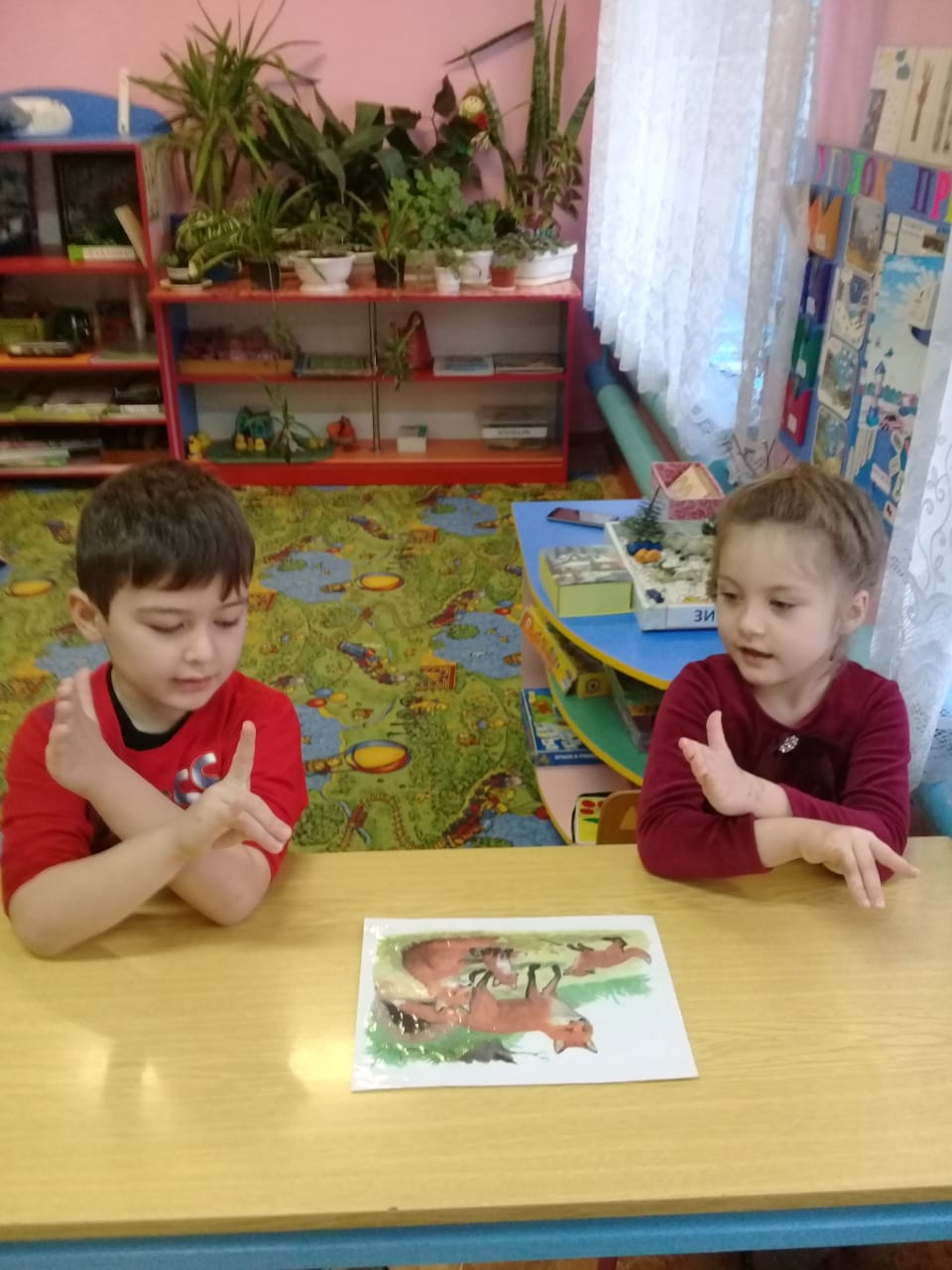 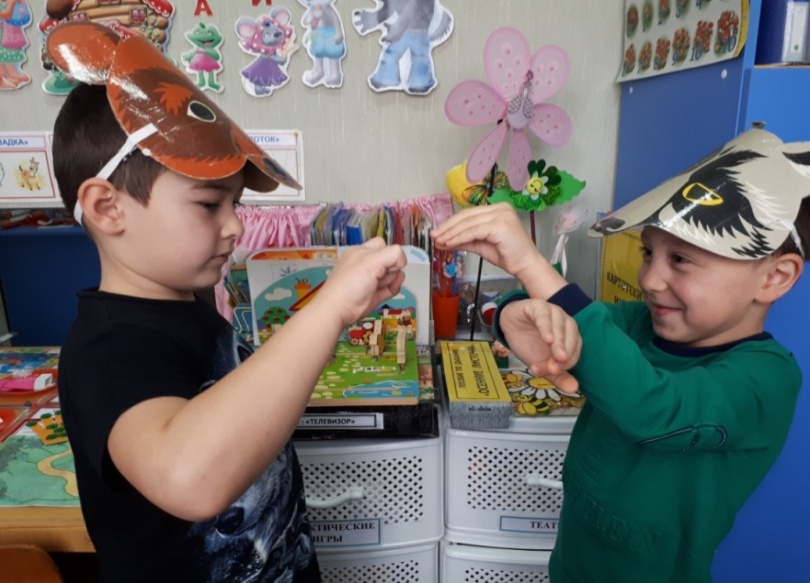 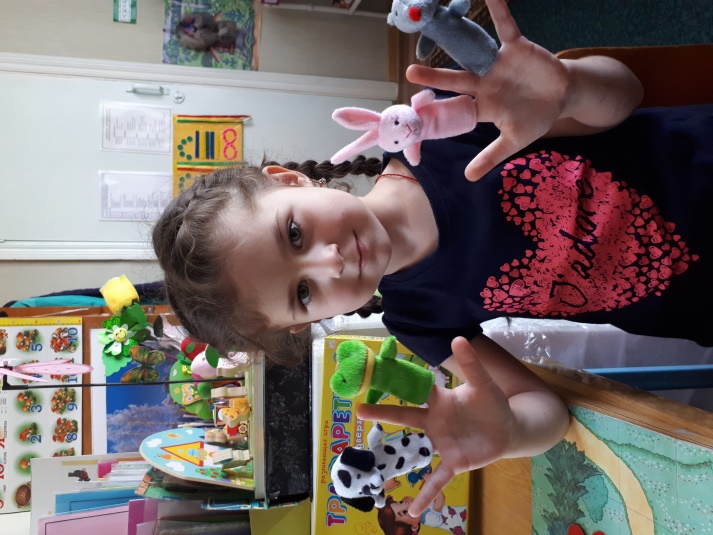 Пальчиковая сказка «Рукавичка»
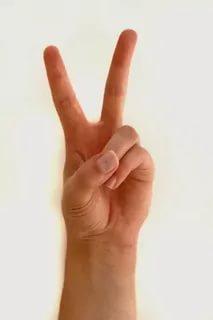 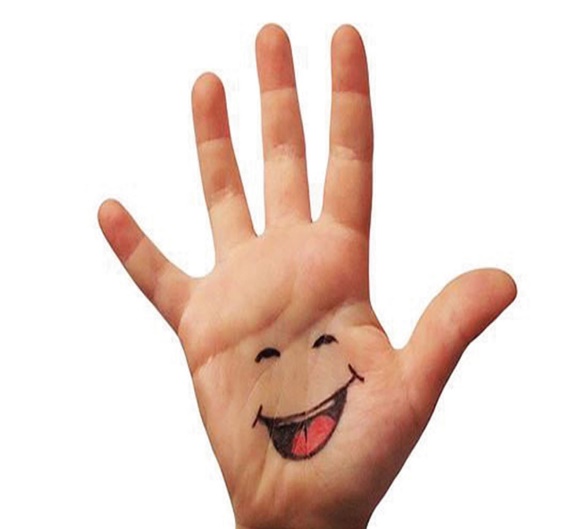 БЕЖИТ ЗАЙКА - ПОБЕГАЙКА ПО ПОЛЮ. 
ПОДБЕЖАЛ К РУКАВИЧКЕ И СПРАШИВАЕТ:
- КТО В РУКАВИЧКЕ ЖИВЁТ ?
Фонетические сказки
Фонетические сказки  предусматривают работу над нарушенным звуком или группой звуков. В них подобран речевой материал на автоматизируемый  или дифференцируемые звуки. Чтобы получить устойчивый результат в работе с детьми со сложными речевыми нарушениями  требуются многократные повторы слов, фраз на определенные группы звуков. Попадая в логосказку, ребёнок путешествует по ней вместе с главными героями, помогает в трудных ситуациях. В результате происходит ненавязчивое закрепление трудных звуков.
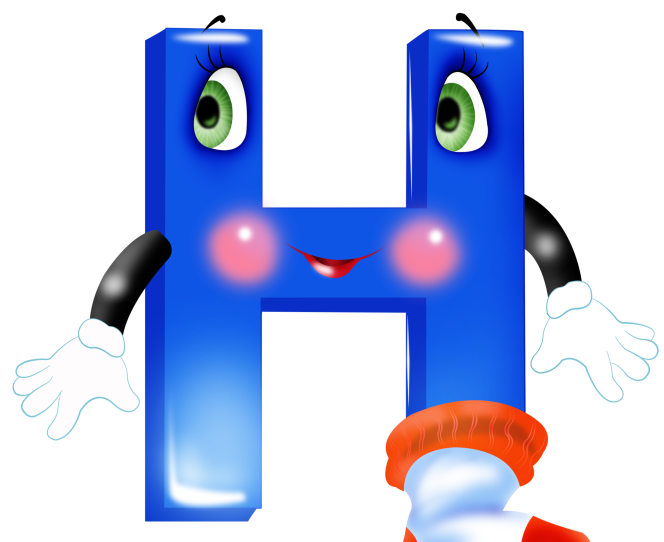 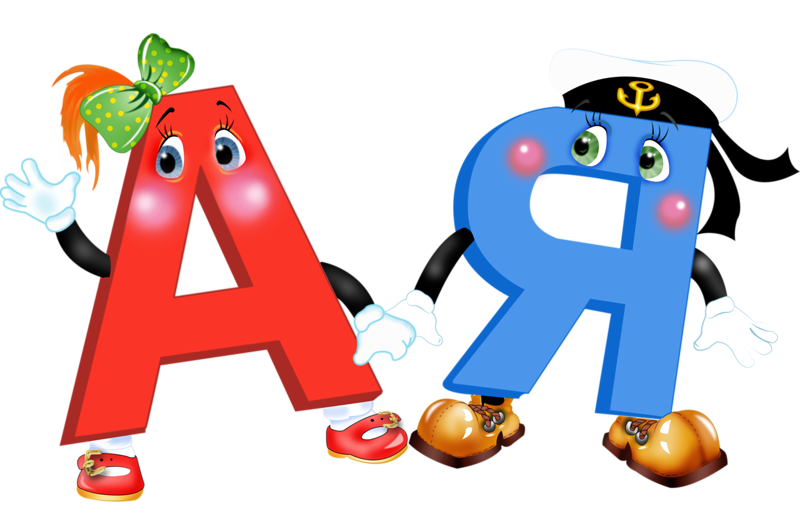 Фонетические сказки
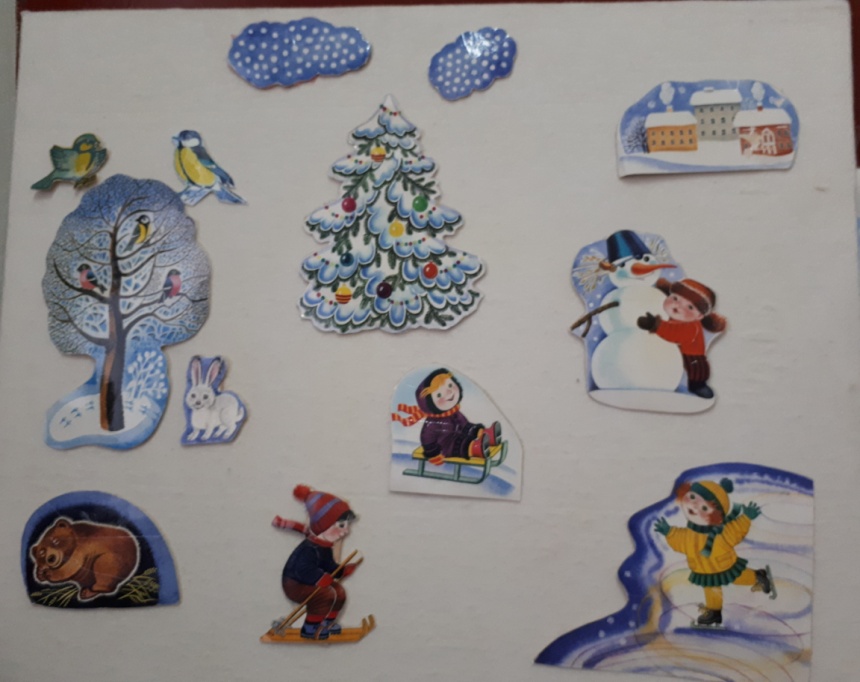 «Дом лесника» 
(звуки Л-Ль)
«Зимняя сказка» 
(звуки С,З,Ш)
Лексико – грамматические сказки
Лексико-грамматические сказки авторов: Г. А. Быстровой, Э. А. Сизовой, Т. А. Шуйской несут определенную лексическую или грамматическую нагрузку. В логосказках  используются различные способы обогащения, активизации словарного запаса, словообразование, словоизменение.
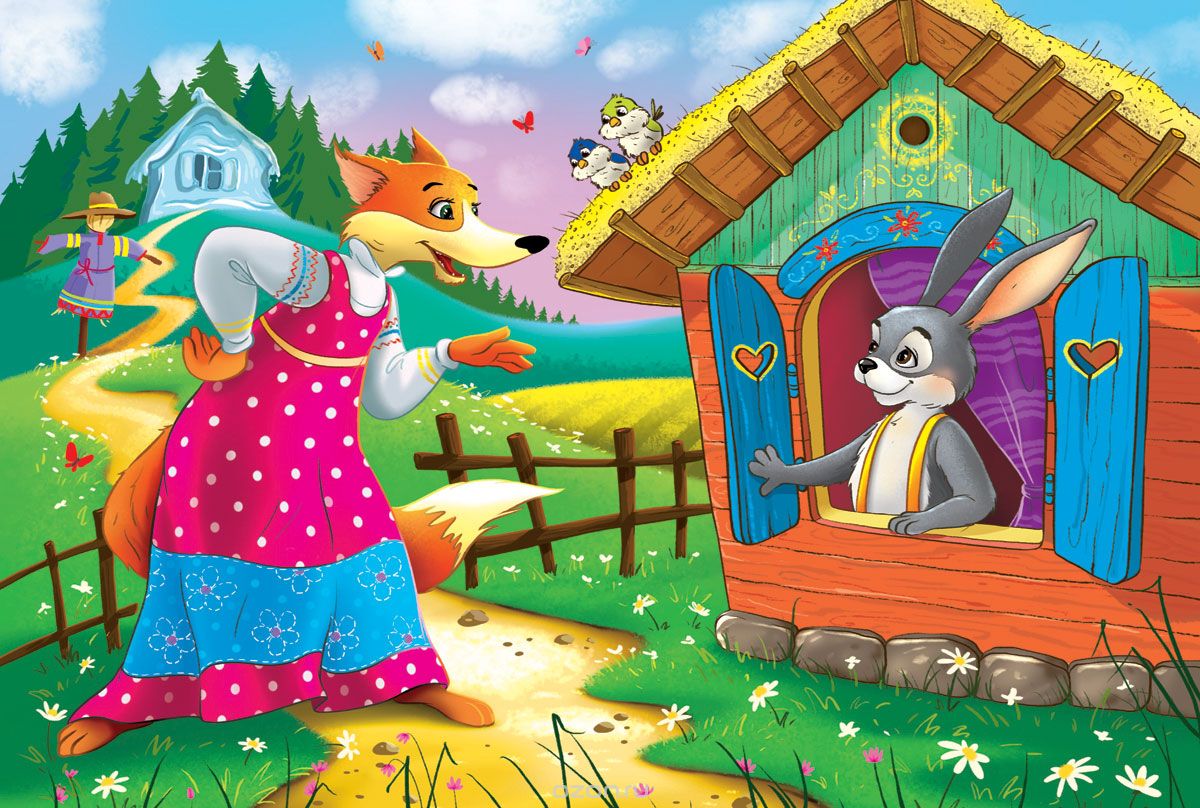 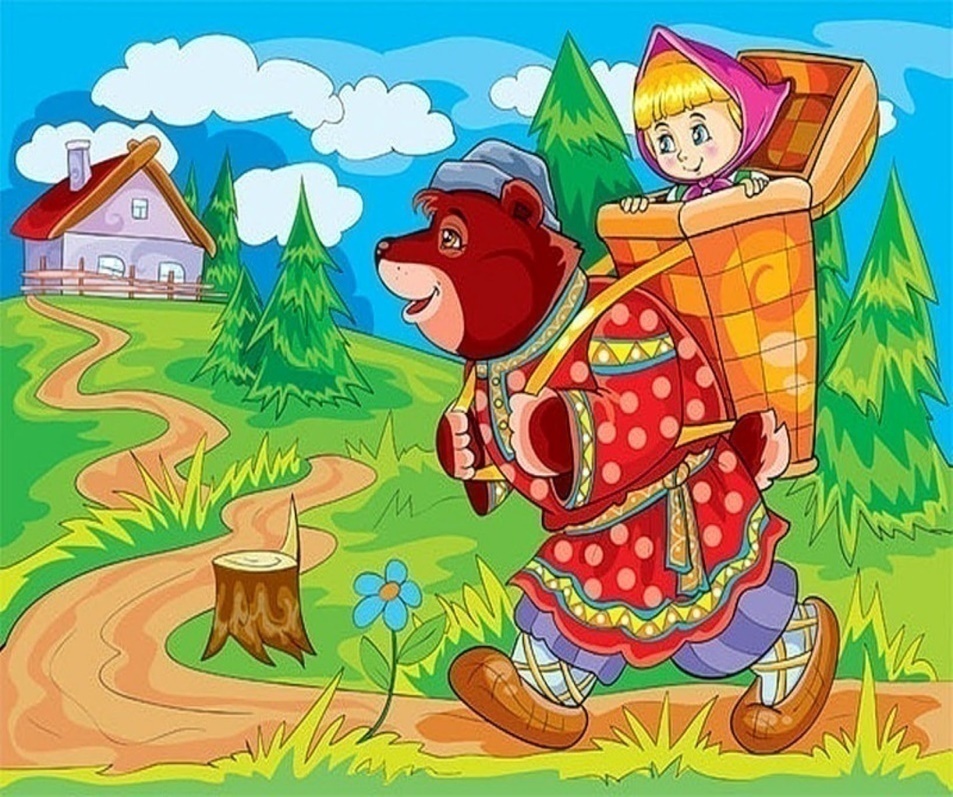 Лексико- грамматическая сказка
«Чудесный ручеёк»
(Словообразование)
Из лесных ключей взял свое начало маленький ручеёк. Чистый и холодный, весёлый и молодой, бежал он через лес. Задержался у берёзки — вырос под берёзкой подберёзовик, завернул к осинке — закраснел под осинкой подосиновик. Пробежал ручеёк через бор — и в бору появились крепкие боровики, плеснул водой на мох — и мох украсили моховики. Выскочил ручеёк к ельнику — заволновались там волнушки:
— Не спеши, ручеёк, дай водички ещё на грибок!
Да где уж ему — не слышит ручеёк! Покатился он с кочки, обогнул большой камень, скатился с горочки и… растворился в водах лесной речушки.
Т. Шуйская
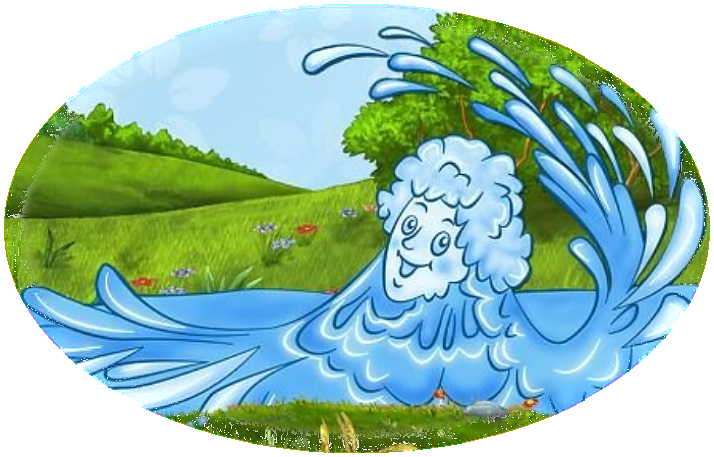 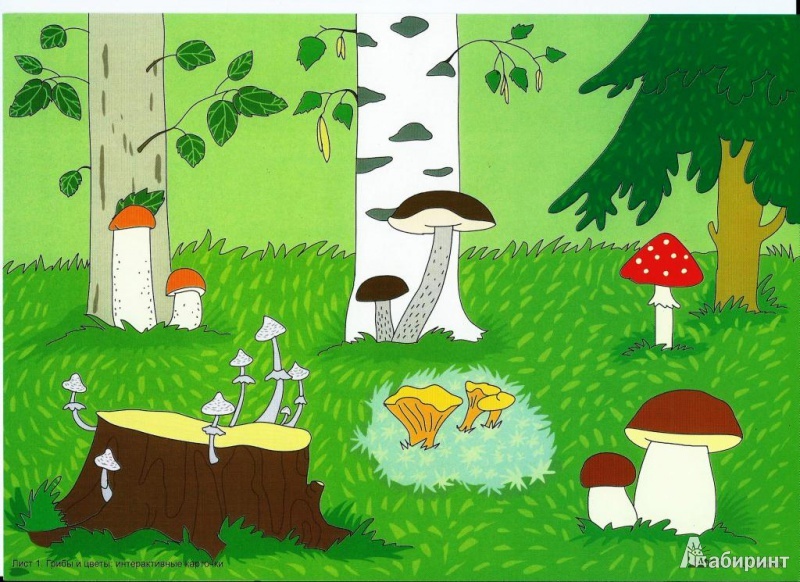 Сказки по развитию связной речи
Драматизации сказок активизируют движения органов артикуляционного аппарата, формируют лексико-грамматический строй речи, развивают общую и мелкую моторику пальцев рук, координацию движений, мимику, пантомиму, психические процессы, творческие способности. У детей формируется мелодико-интонационная выразительность, развивается связная монологическая речь, автоматизируются звуки в речи.
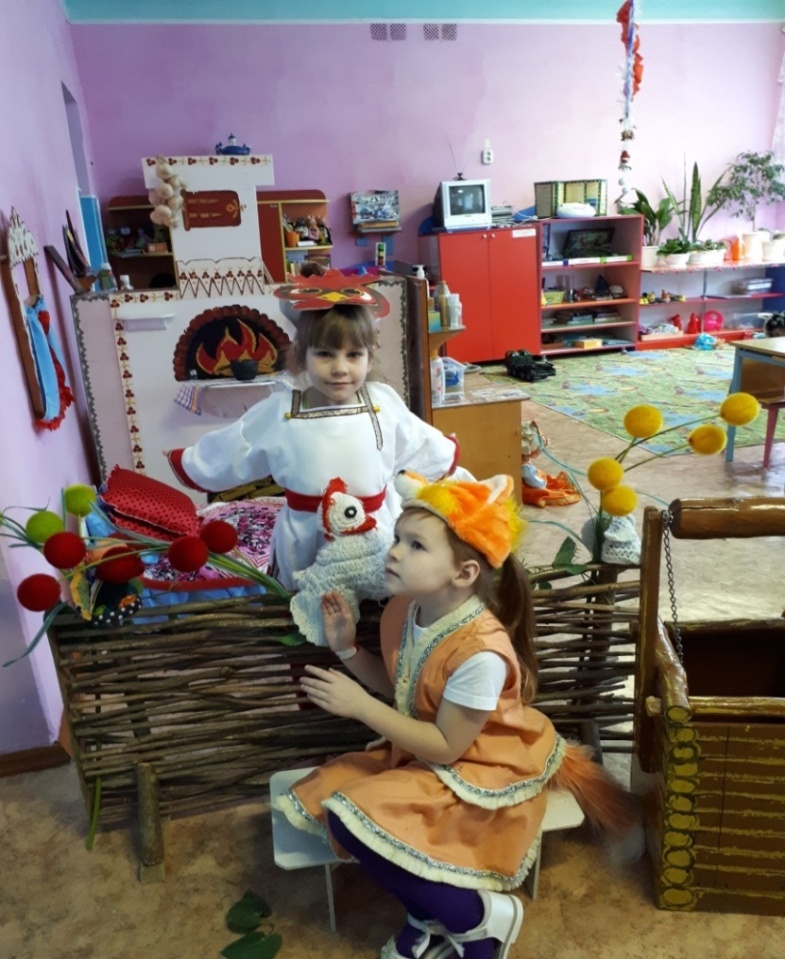 Сказки по обучению грамоте
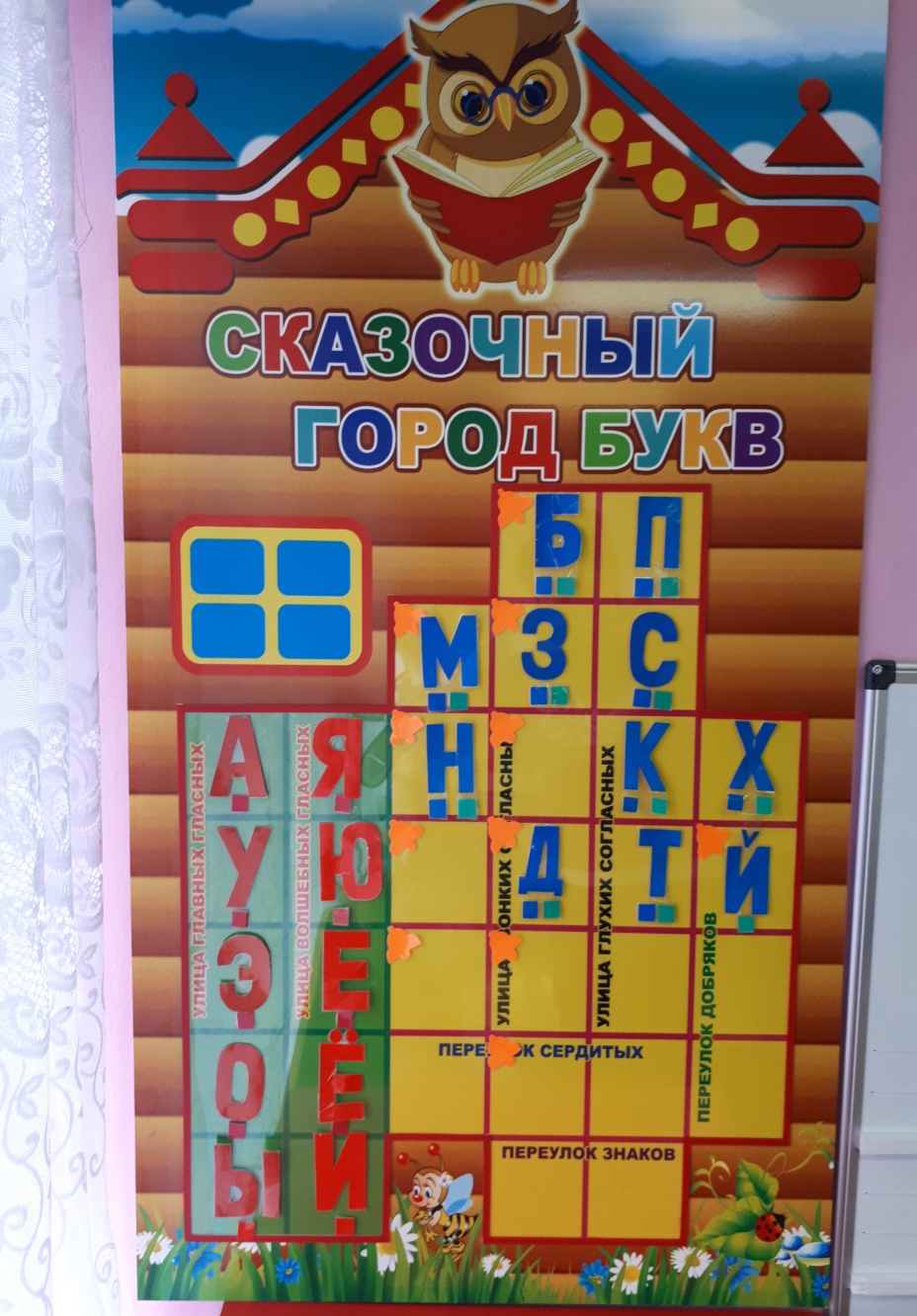 - Формируют и дифференцируют понятия: «звук», «буква», «гласный звук», «согласный звук»……- развивают фонематический слух; - закрепляют зрительные образы букв;Главные герои сказок – звуки и буквы, наделенные своими характерами. На занятиях дети погружаются в мир  «Сказочного города  букв».
Сказка «Теремок букв»
Стоит в поле теремок, он не низок не высок.
Буква А к теремочку спешит. У дверей остановилась, стучит.
-Кто, кто в теремочке живет? -Кто, кто в невысоком живет?
Никто не отвечает букве А . Зашла она в теремок и стала жить.
Стоит в поле теремок, он не низок не высок.
Буква У к теремочку спешит. У дверей остановилась, стучит.
- Кто, кто в теремочке живет? - Кто, кто в невысоком живет?
В окошке теремочка появляется буква А.
  (Аналогично к теремку подбегают
 другие гласные буквы).
Буквы гласные в теремочке живут, 
буквы гласные громко песни поют.
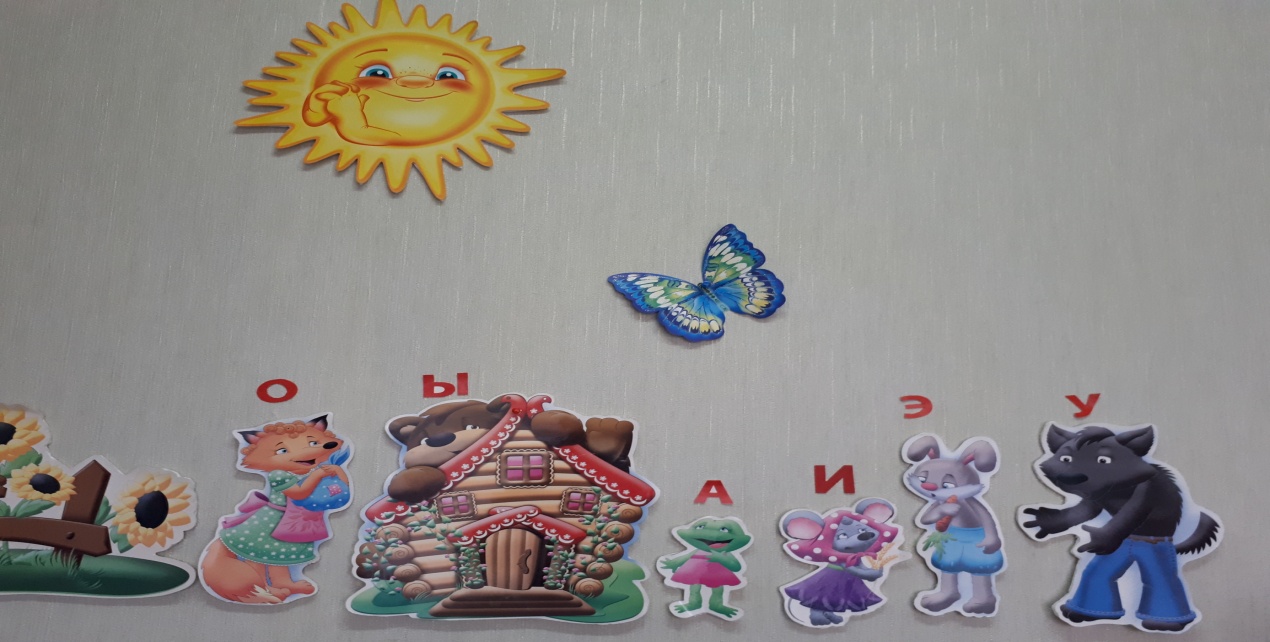 Работа с родителями
1. Консультации
- «Сказкотерапия в жизни дошкольников».
- Метод коррекционной работы - «Сказкотерапия».
- Логосказки - «Играем в сказки» 
- «Логопедические сказки в коррекционной 
работе с детьми»
 2. Анкетирование 
- Анкета «Сказка в жизни вашего ребёнка».
3. Памятки 
- 9 причин почему полезно читать детям книги.
- Сочиняем сказку.  Сказка – это интересно.
4. Картотеки игр и упражнений
 «Сказки весёлого язычка», «Пальчиковые 
игры- сказки»; « Сказки- связки»
5.Мастер- класс 
«Путешествие в сказку»;
 «Мастерская сказок»; «Волшебная книга»
Конкурс «Волшебная книга»
Привлечение родителей к совместному с детьми чтению сказок, сочинению сказок и созданию иллюстраций к ним, помощь в пополнении книжного уголка сказками.
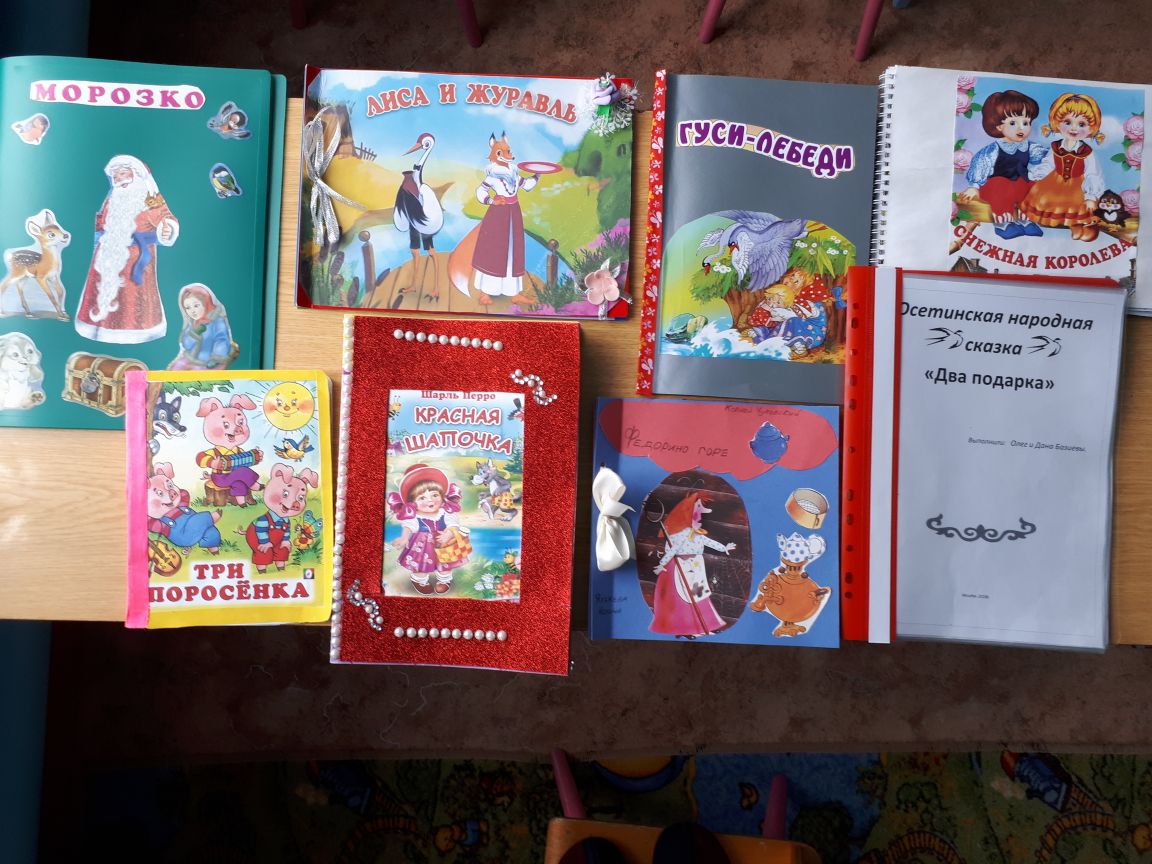 Конкурс «Мастерская сказок»
Привлечение родителей к изготовлению разных видов театра, изготовление декораций к сказкам, масок сказочных героев.
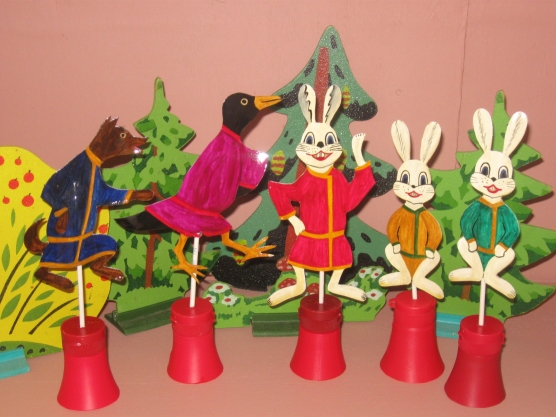 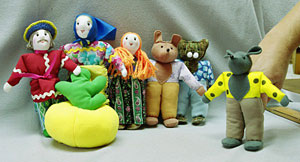 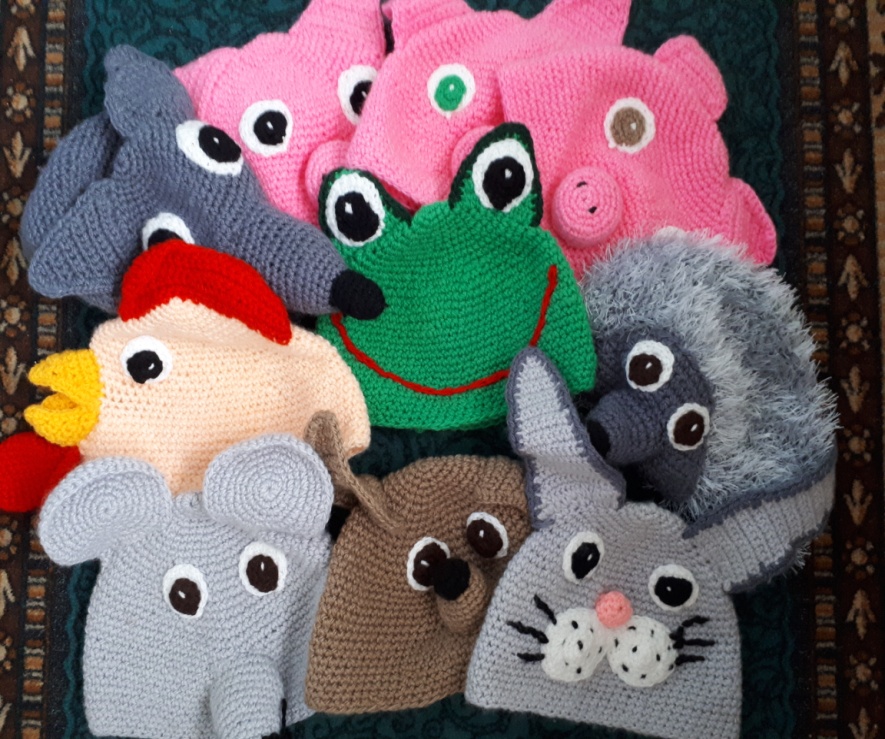 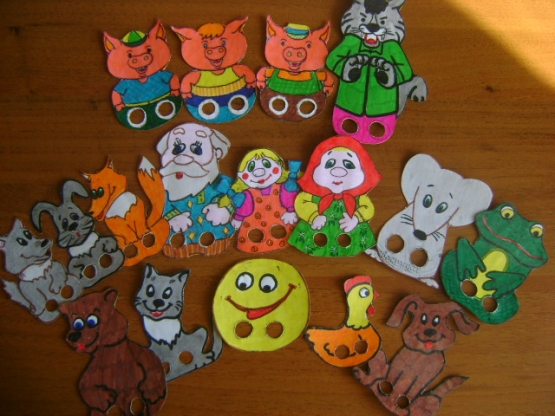 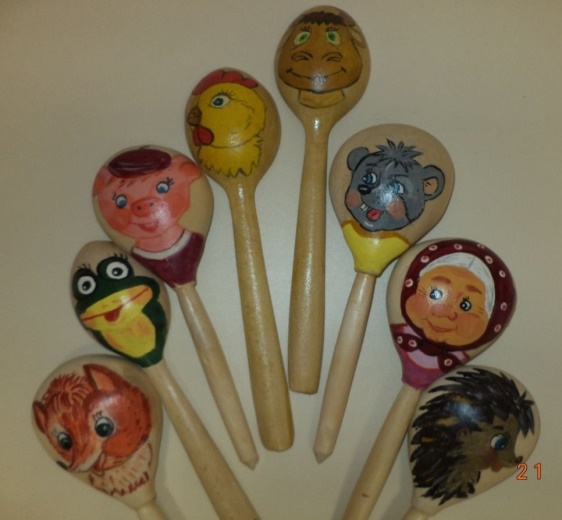 Работа с педагогами
1 Консультации:
    «Сказкотерапия в детском саду»; 
    «Играем в сказки и развиваем речь детей»….
2.Картотеки:
   Артикуляционные сказки; Пальчиковые сказки;
   Сказки – связки; Лексико – грамматические сказки
4.Семинары: « Логосказки в коррекционной работе
 с детьми»; «Сказкотерапия - семья – детский сад»
5.Мастер – классы: «Сказка – «Волшебный цветок»;
«Мастерская сказок»; «Волшебная книга» …….
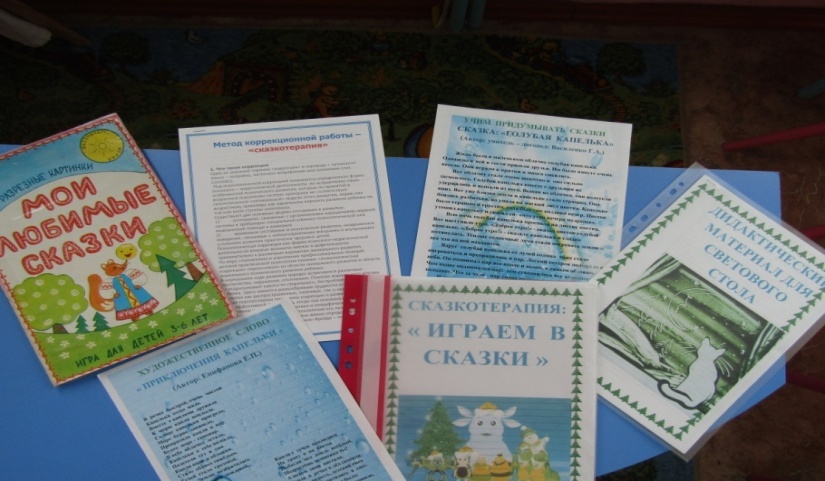 «Играем в сказки»
А педагоги воспитывают артистические качества, раскрывают творческий потенциал детей, учат чувствовать и понимать эмоциональное состояние героя; развивают  память, внимание,воображение; совершенствуют речевое общение детей в игровой деятельности.
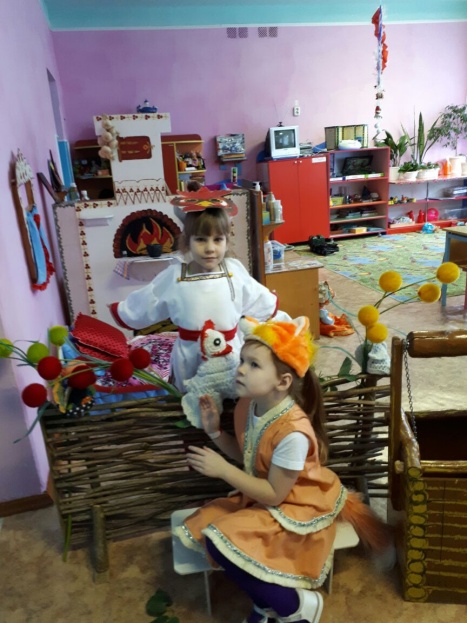 Мониторинг по проекту «Логосказки»
Выводы:
- У детей значительно улучшилось звукопроизношение;
- Правильно употребляют лексико – грамматические категории;
-Дети логопедической группы успешно овладели грамотной и связной речью;
- Появилась мотивация к занятиям;
- Создалось плодотворное  и дружеское взаимодействие между всеми участниками образовательного процесса.
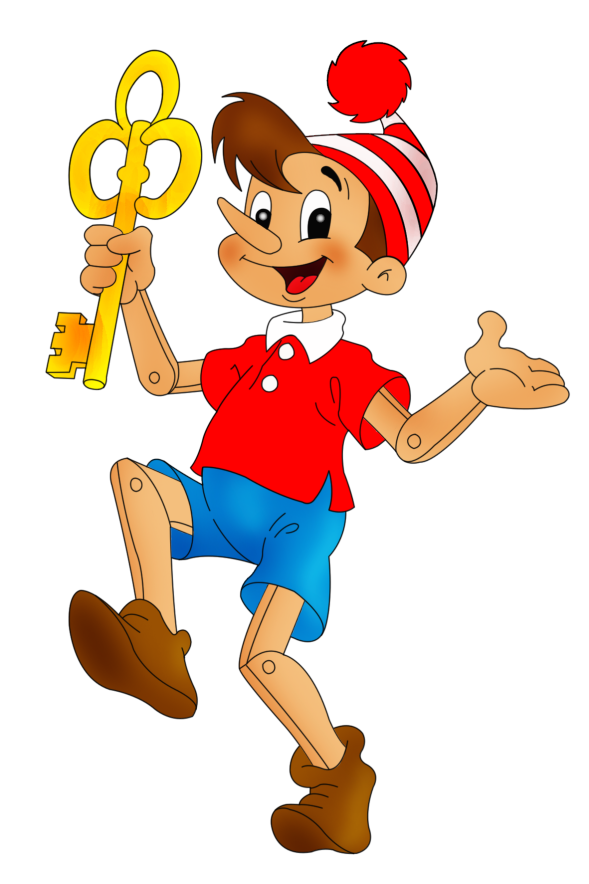 Приложение
Перспективный план по сказкотерапии;
Конспекты занятий по логосказкам;
Картотеки по  логосказкам:  (артикуляционные  сказки, пальчиковые  сказки, фонетические сказки, сказки-связки, сказки по обучению грамоте;
Консультации для педагогов и родителей; мастер – класс 
Памятки для родителей.
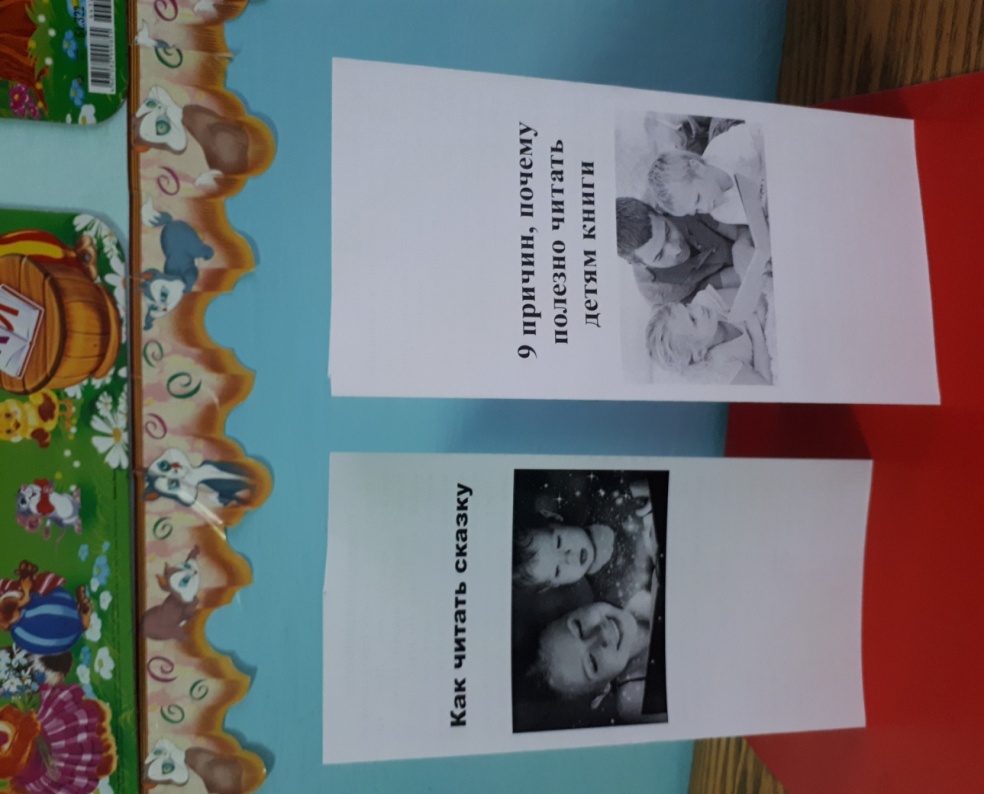 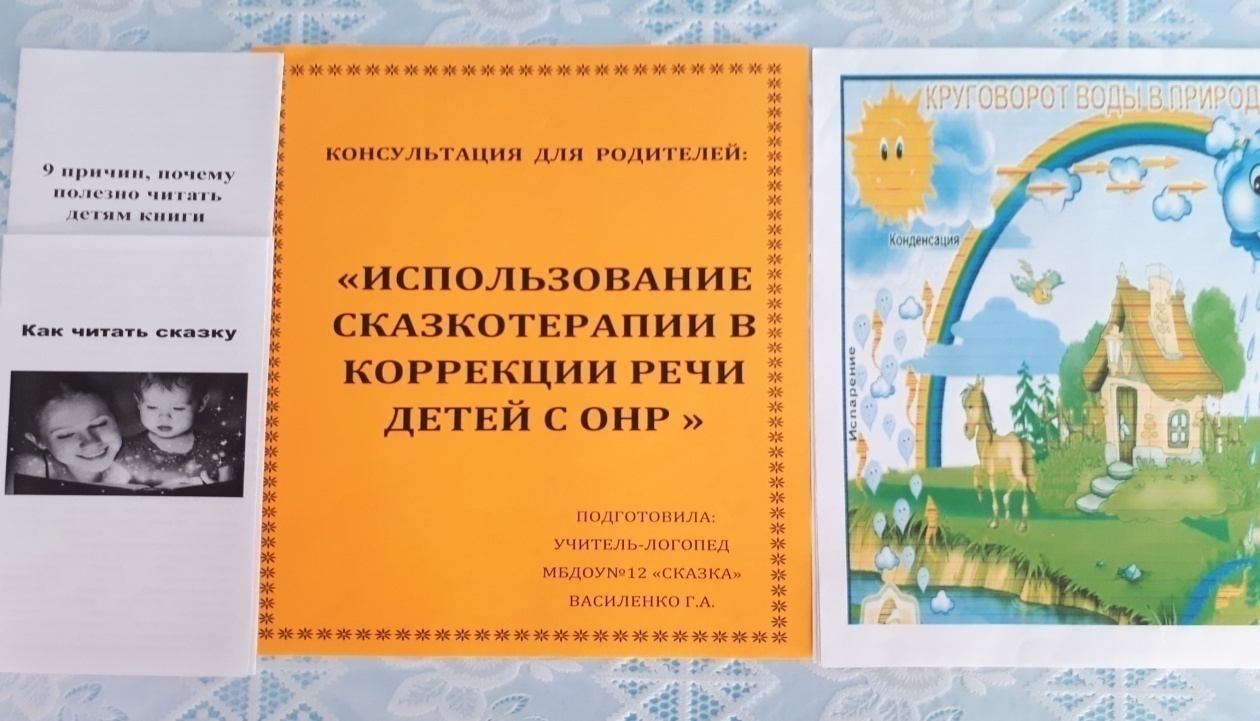 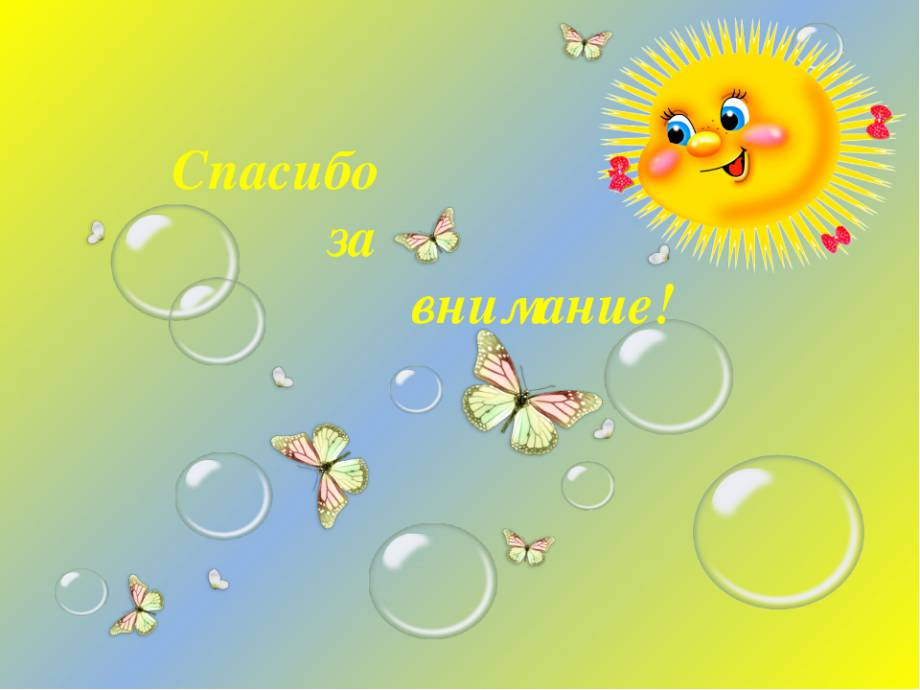